HOJA DE CATÁLOGO SEIKER
ALIMENTACIÓN
HABICHUELAS MURCIANAS
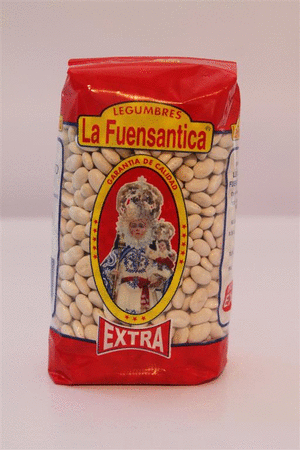 REF: 01
DESCRIPCIÓN:
Habichuelas Fuensantica(Patrona de Murcia).
Estas alubias han sido producidas en
 las tierras murcianas. Son las mejores
 calidad precio.



PRECIO: 1,25€ (Cocidas) y 1,35€(Secas)
NO SE INCLUYEN GASTOS DE ENVÍO.
LENTEJAS MURCIANAS
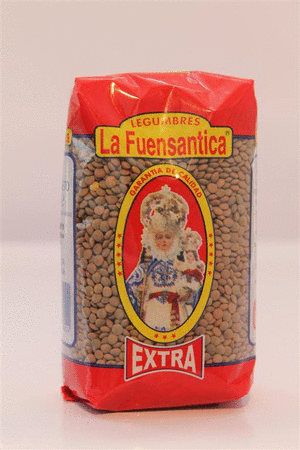 REF: 02

DESCRIPCIÓN:
Lentejas cocidas  Fuensantica
(Patrona de Murcia).
Estas lentejas han sido producidas de
 las tierras murcianas, de las mejores
 lentejas calidad precio.



PRECIO: 1,25€ (Cocidas) y 1,35€(Secas)
NO SE INCLUYEN GASTOS DE ENVÍO
GARBANZOS MURCIANOS
REF: 03

DESCRIPCIÓN: 
Garbanzos típicos murcianos de la Virgen de la
Fuensanta (Patrona de Murcia)





PRECIO: 1,29€ (Cocidos) y 1,35€(Secos)
NO SE INCLUYEN GASTOS DE ENVIO
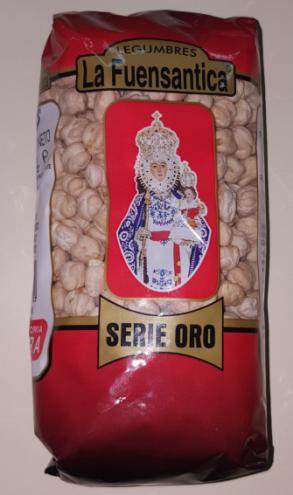 TOMATE CALASPARRA
REF: 04
DESCRIPCIÓN:
Tomate de origen calasparreño
(Pueblo de Murcia). Tomate entero
pelado preparado para todo tipo de
ensaladas y comidas. 



PRECIO: 1,28€
NO SE INCLUYEN GASTOS DE ENVÍO
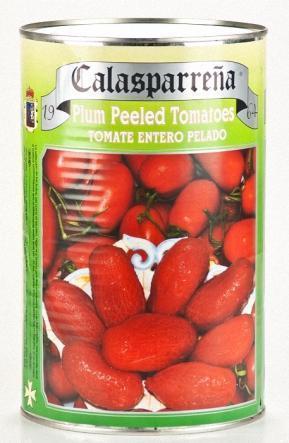 HUEVA DE ATÚN
REF: 05

DESCRIPCIÓN: 
 La hueva de atún es un elemento
típico de las tablas de salazones
junto al bonito seco y la mojama


PRECIO:  4,75 €/ 170 g 
NO SE INCLUYEN GASTOS DE ENVÍO
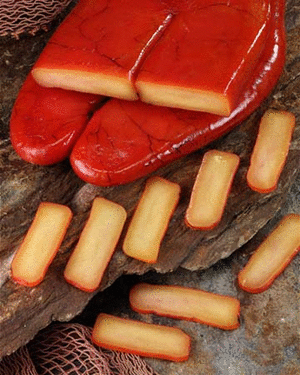 MOJAMA
REF: 06

DESCRIPCIÓN:
 La mojama es un salazón de atún 
que se elabora prensando la carne
del atún en sal gruesa. Muchos lo
comparan con el jamón y la cecina,
pues la textura final es bastante
similar.


PRECIO:  8,38€ / 199 g 
NO SE INCLUYEN GASTOS DE ENVÍO
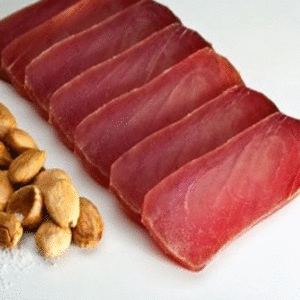 HABAS SECAS LA FUENSANTICA
REF: 07

DESCRIPCIÓN: 

Las habas grandes secas pueden utilizarse
para la preparación de ricos guisos, como
puede ser los michirones, una receta típica
de la región de Murcia. Las habas son su
ingrediente estrella y son difíciles de
encontrar fuera de la región.






PRECIO: 1’27€
NO SE INCLUYEN GASTOS DE ENVIO
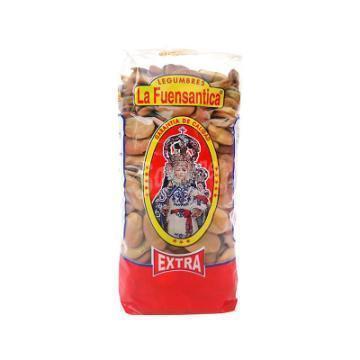 ENSALADA MURCIANA
REF: 08

DESCRIPCIÓN:
La llamada ensalada murciana es, en
definitiva, la ensalada por excelencia de las
muchas que se vienen elaborando
tradicionalmente a orillas del río Segura. Se
trata de una ensalada de invierno con
mucha personalidad, si bien se consume
durante todo el año. Sus ingredientes son:
tomate de pera, atún, cebolla y olivas.






PRECIO: 1.50 €/ 280g
NO SE INCLUYEN GASTOS DE ENVIO
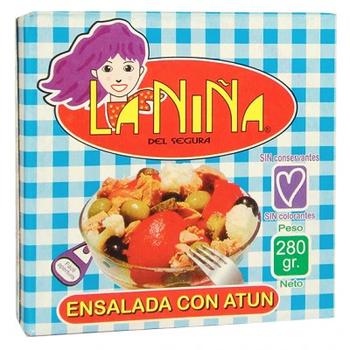 ARROZ DE CALASPARRA
REF: 09

DESCRIPCIÓN: 
       El arroz de Calasparra (Región de Murcia) es uno de los tres únicos arroces con denominación de origen de España.
       Es un producto natural debido a que se riega con aguas limpias y frescas, recién desembalsadas. A lo largo de su cultivo no se emplean productos químicos insecticidas porque no existen plagas que afecten al cultivo.




PRECIO: 1,99€
NO SE INCLUYEN GASTOS DE ENVIO
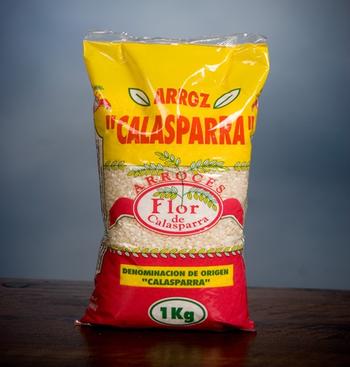 ZARANGOLLO
REF:  10

DESCRIPCIÓN: 
El zarangollo es una comida típica
murciana, se trata de una especie de 
sofrito de calabacín y cebolla de
nuestra huerta murciana.






PRECIO: 1.09€
NO SE INCLUYEN GASTOS DE ENVIO
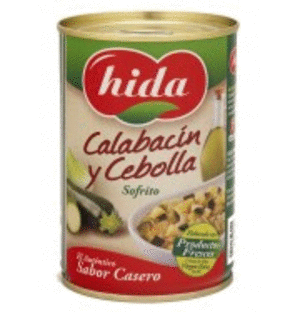 ALCAPARRONES
REF: 11

DESCRIPCIÓN:
Es un arbusto originario de la región
 mediterránea, conocido por sus 
capullos comestibles. Normalmente se 
consumen encurtidas.




PRECIO:1.32€
NO SE INCLUYEN GASTOS DE ENVIO
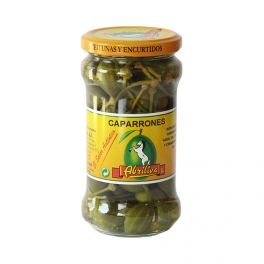 CARAMELOS TÍPICOS MURCIANOS
REF: 12

DESCRIPCIÓN: 
Caramelos típicos de Murcia,
tradicionalmente se suelen repartir en
procesiones de Semana Santa.




PRECIO:  3.50€ / caramelo
NO SE INCLUYEN GASTOS DE ENVÍO
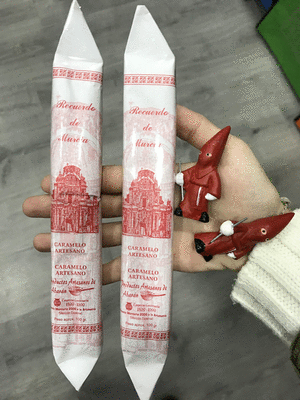 PATATAS PIJO
REF:  13

DESCRIPCIÓN:
Patas fritas de bolsa de origen
murciano, muy populares
por su sabor típico de  limón,  pimienta
y sal característico de Murcia.



PRECIO: 1€
NO SE INCLUYEN GASTOS DE ENVIO
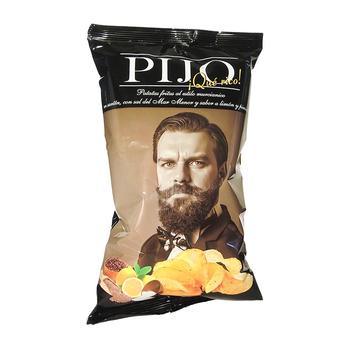 PATATAS ACHO
REF:  14

DESCRIPCIÓN:
Patatas fritas de bolsa de origen de
Murciano, con sal del mar menor.






PRECIO: 1€
NO SE INCLUYEN GASTOS DE ENVIO
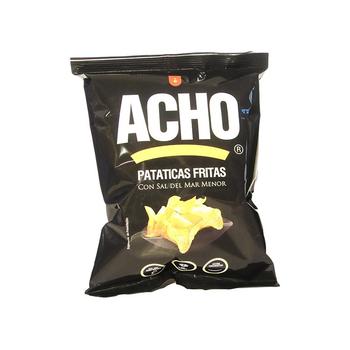 COCKTAIL  MURCIANO
REF: 15

DESCRIPCIÓN:
Es un producto Murciano que incluye olivas negras, verdes, pepinillos y 
todo tipo de productos alimenticios de
ahí su nombre por “cocktail”.




PRECIO:  0,79€
NO SE INCLUYEN GASTOS DE ENVÍO
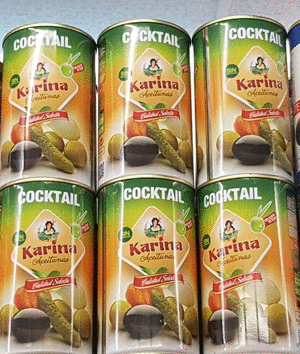 PIMENTÓN
REF: 16

DESCRIPCIÓN: El pimentón o ají de
color es un condimento en polvo de
color rojo y sabor característico
obtenido a partir del secado y molido
de determinadas variedades
de pimientos rojos.






PRECIO: 0,90€/75g.
NO SE INCLUYEN GASTOS DE ENVIO
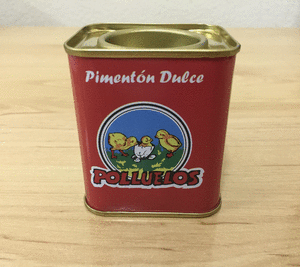 BISUTERÍA
PENDIENTE DE PLUMA
REF: 17

DESCRIPCIÓN:
Es un pendiente con forma de pluma de
color plata vieja, ideal para regalar a
familiares o amigos.





PRECIO:1€
NO SE INCLUYEN GASTOS DE ENVÍO
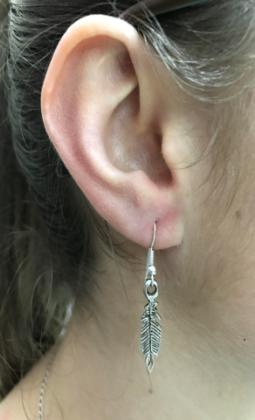 PULSERA  COLGANTE PLATA
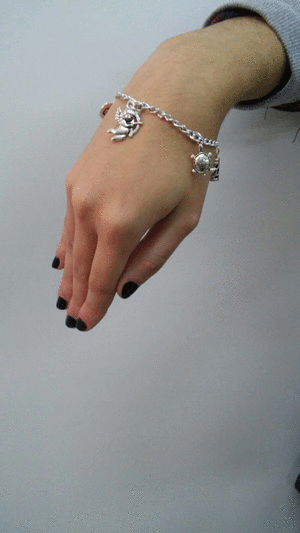 REF: 18

DESCRIPCIÓN:
 Pulsera colgante de plata con abalorios
como  cupido, tortuga, indio…





PRECIO: 1€
NO SE INCLUYEN GASTOS DE ENVIOS
PULSERA DE TELA CON ABALORIOS
REF:  19

DESCRIPCIÓN: 
Pulsera de tela azul con abalorios de
metal.






PRECIO: 0’75€
NO SE INCLUYEN GASTOS DE ENVIO
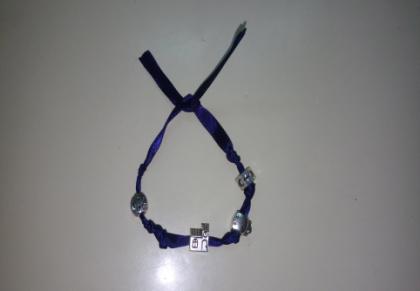 PULSERA TATUAJE
REF: 20

DESCRIPCIÓN:
Pulsera de efecto tatuaje ajustable a
cualquier medida de muñeca. 
Color: negro.





PRECIO: 0,50€
NO SE INCLUYEN GASTOS DE ENVIO
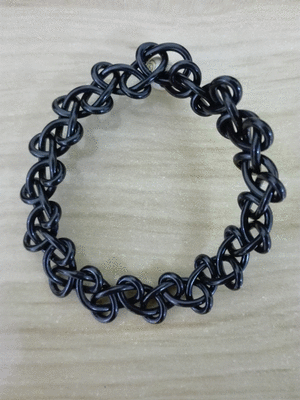 COLLAR ANILLA
REF: 21

DESCRIPCIÓN:
Gargantilla de raso negro con anilla
plateada y ajustable con velcro.





PRECIO: 1€
NO SE INCLUYEN GASTOS DE ENVIO
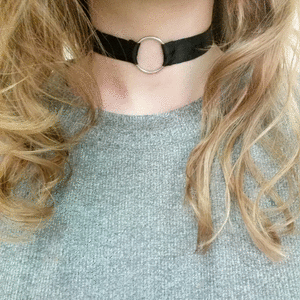 PULSERA CORDINO HOMBRE
REF:  22

DESCRIPCIÓN:
Pulsera hecha a mano de cordino y
nudos corredizos.






PRECIO: 0,75€ (Disponible en color gris)
NO SE INCLUYEN GASTOS DE ENVIO
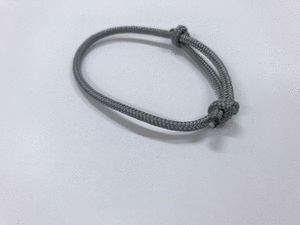 PULSERA CORDINO FINA
REF: 23

   
 DESCRIPCIÓN: 
Pulsera hecha a mano de cordino y nudos
corredizos.                                                      





                                                            

                                                                         PRECIO: 0,50€ (Disponible en azul y verde)
                                                                                          NO SE INCLUYEN GASTOS DE ENVÍO
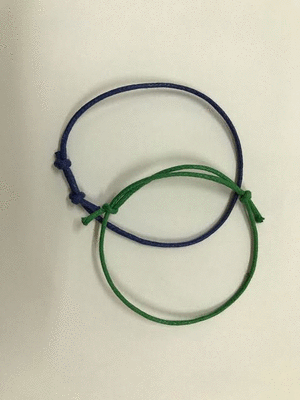 PULSERA DE LA VÍRGEN DE LA FUENSANTA
REF: 24

DESCRIPCIÓN:
Pulsera de la Vírgen de la Fuensanta 
Patrona de Murcia .



PRECIO:5,50€
NO SE INCLUYEN GASTOS DE ENVIO.
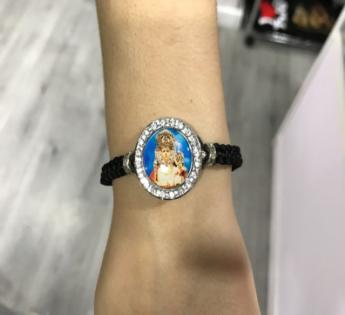 COLGANTE
REF: 25

DESCRIPCIÓN: 
Colgante de cordino de nudo corredizo,
de color lila con la  mano de Fátima.





PRECIO:0,50 €
NO SE INCLUYEN GASTOS DE ENVÍO.
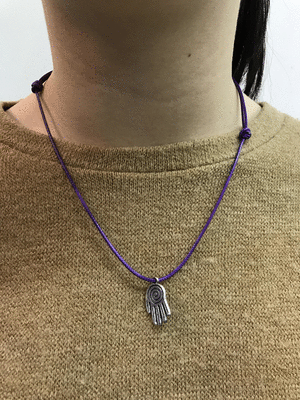 ARTESANIA
COLGANTE ESPARTEÑA
REF: 26

DESCRIPCIÓN:
Es un colgante en forma de esparteña.
Calzado típico murciano de huertano/a.




PRECIO:2.30€
NO SE INCLUYEN GASTOS DE ENVIO.
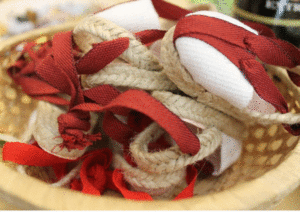 LLAVEROS EMOTICONO
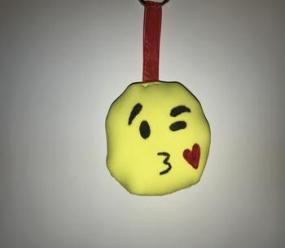 REF: 27

DESCRIPCIÓN:
Llavero de emoticono de cara
enamorada y de beso de WhatsApp
ideales para colgar en tus llaves.





PRECIO: 0.75€ / unidad
NO SE INCLUYEN GASTOS DE ENVIO
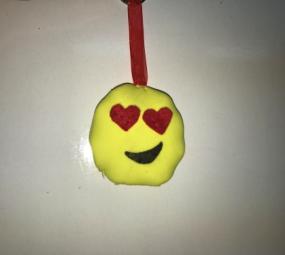 LLAVERO CORAZÓN
REF: 28

DESCRIPCIÓN:
Este es un llavero hecho de fieltro, ideal
para poner tus llaves.






PRECIO: 0.50€
NO SE INCLUYEN GASTOS DE ENVIO
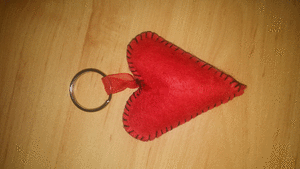 HUERTANOS MURCIANICOS
REF: 29

DESCRIPCIÓN: 
Muñecos con vestimenta huertana
típica de Murcia, tanto muñeca
como muñeco. Se venden por
separado.



PRECIO: 5.95€ / unidad
NO SE INCLUYEN GASTOS DE ENVIO
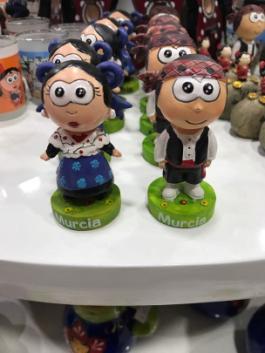 TEXTIL
CAMISETA
REF: 30

DESCRIPCIÓN:
Camiseta  temática murciana para
hombres y mujeres.





PRECIO: 12,95€
NO SE INCLUYEN GASTOS DE ENVIO
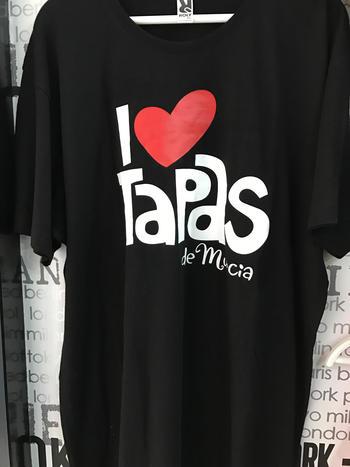 BOLSOS MURCIANOS
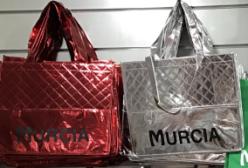 REF: 31

DESCRIPCIÓN: 
Bolsas de tela de Murcia en
diferentes colores y modelos.





PRECIO: 5,50€
NO SE INCLUYEN GASTOS DE ENVIO
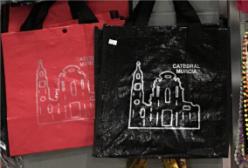 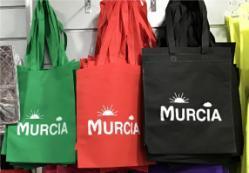 OTROS
CHUPITOS
REF: 32

DESCRIPCIÓN: 
Son unos pequeños vasos de cristal con
el exterior representativo de ciertos
lugares murcianos, los puedes encontrar
de diferentes colores.




PRECIO:2.90€
NO SE INCLUYEN GASTOS DE ENVIO
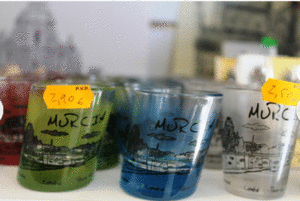 DEDALES
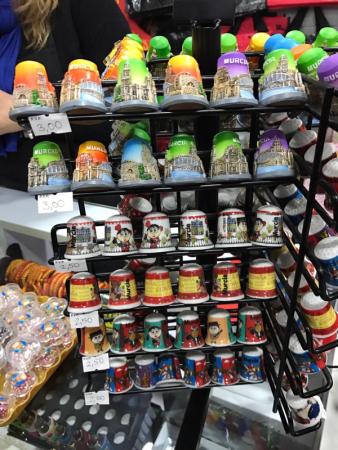 REF: 33

DESCRIPCIÓN: 
Dedales con ilustraciones de lugares
murcianos a elegir.




PRECIO:2.50/3.00€
NO SE INCLUYEN GASTOS DE ENVIO
TAZAS MURCIANAS
REF: 34 

DESCRIPCIÓN: 
Tazas murcianas con todo tipo de
dibujos y frases graciosas e imágenes
como la Catedral de Murcia.





PRECIO: 5.50€
NO SE INCLUYEN GASTOS DE ENVIO
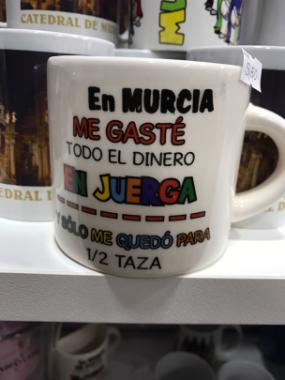 IMÁN SACACORCHOS
REF: 35

DESCRIPCIÓN: 
Imán con forma de botella que tiene
función de sacacorchos.







PRECIO: 4,75€
NO SE INCLUYEN GASTOS DE ENVIO
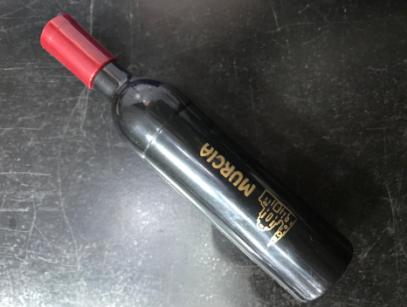 IMÁN ABRE LATAS
REF: 36

DESCRIPCIÓN: 
Abre latas con la imagen de nuestra
patrona, Virgen de la Fuensanta, que
también cumple la función de imán.





PRECIO: 3.00€
NO SE INCLUYEN GASTOS DE ENVIO
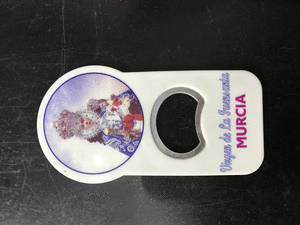 MOCHILA DE CUERDAS
REF: 37

DESCRIPCIÓN:
Mochila de cuerdas, de varios colores,    
donde muestra la catedral de Murcia,
un producto fabricado artesanalmente,
ideal para el verano.




PRECIO: 3.95€
NO SE INCLUYEN GASTOS DE ENVIO
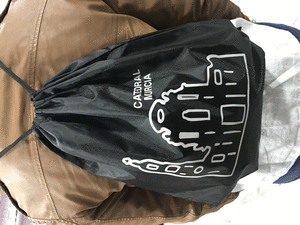